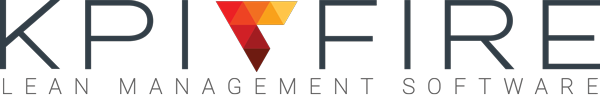 Global Filters
KPI Fire V4.1
Aim of Global Filters
Designed to help you manage all Goals, Projects and Metrics in KPI Fire
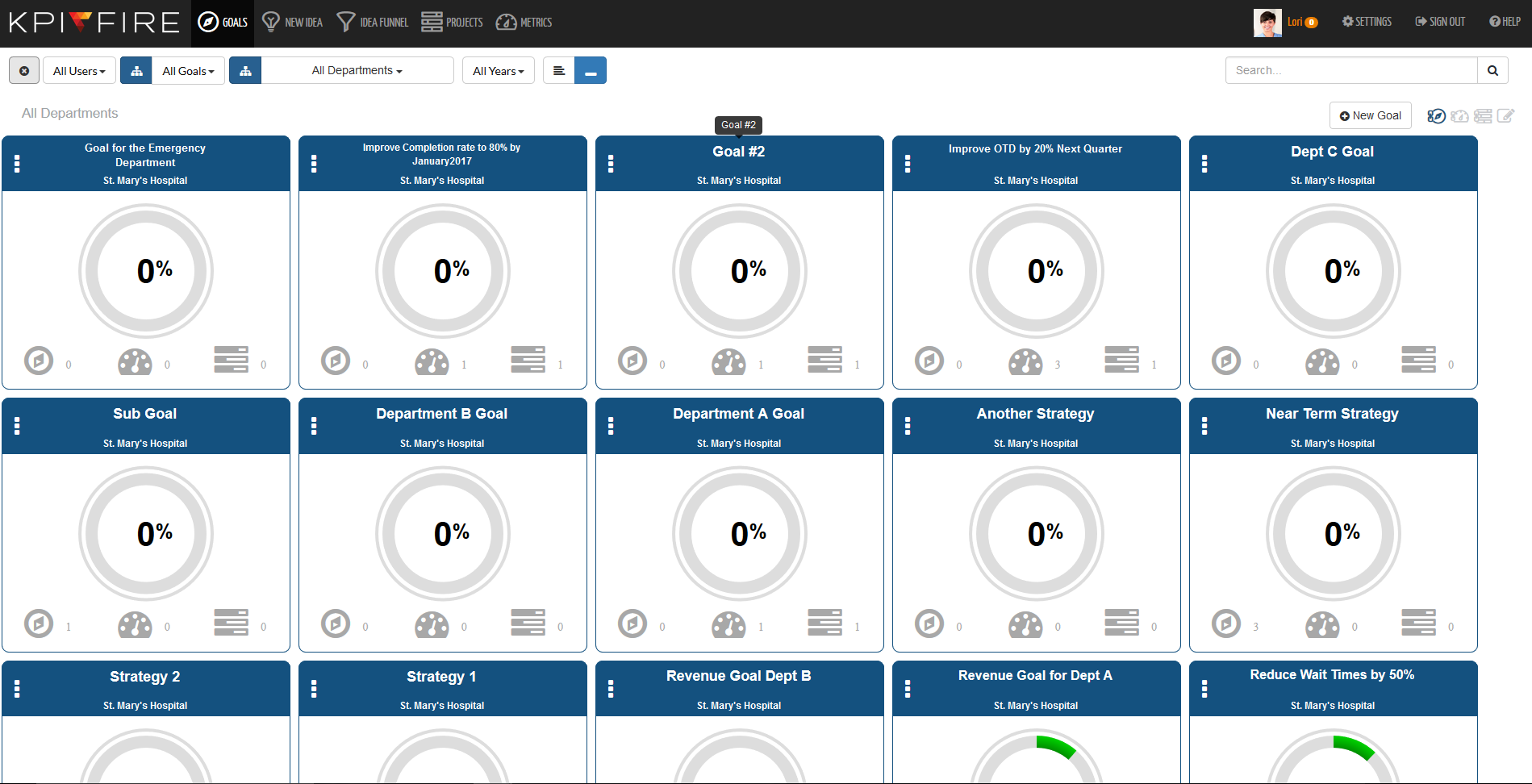 Global Filters
There are four basic filters
Users
Goals
Departments
Year


You can also edit the display to show tiles in either a flat or hierarchical arrangement.
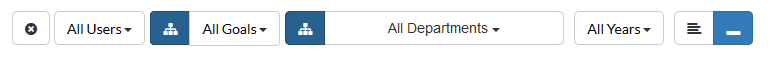 Global Filters Users
Checkbox allows you to filter items by a specific team member
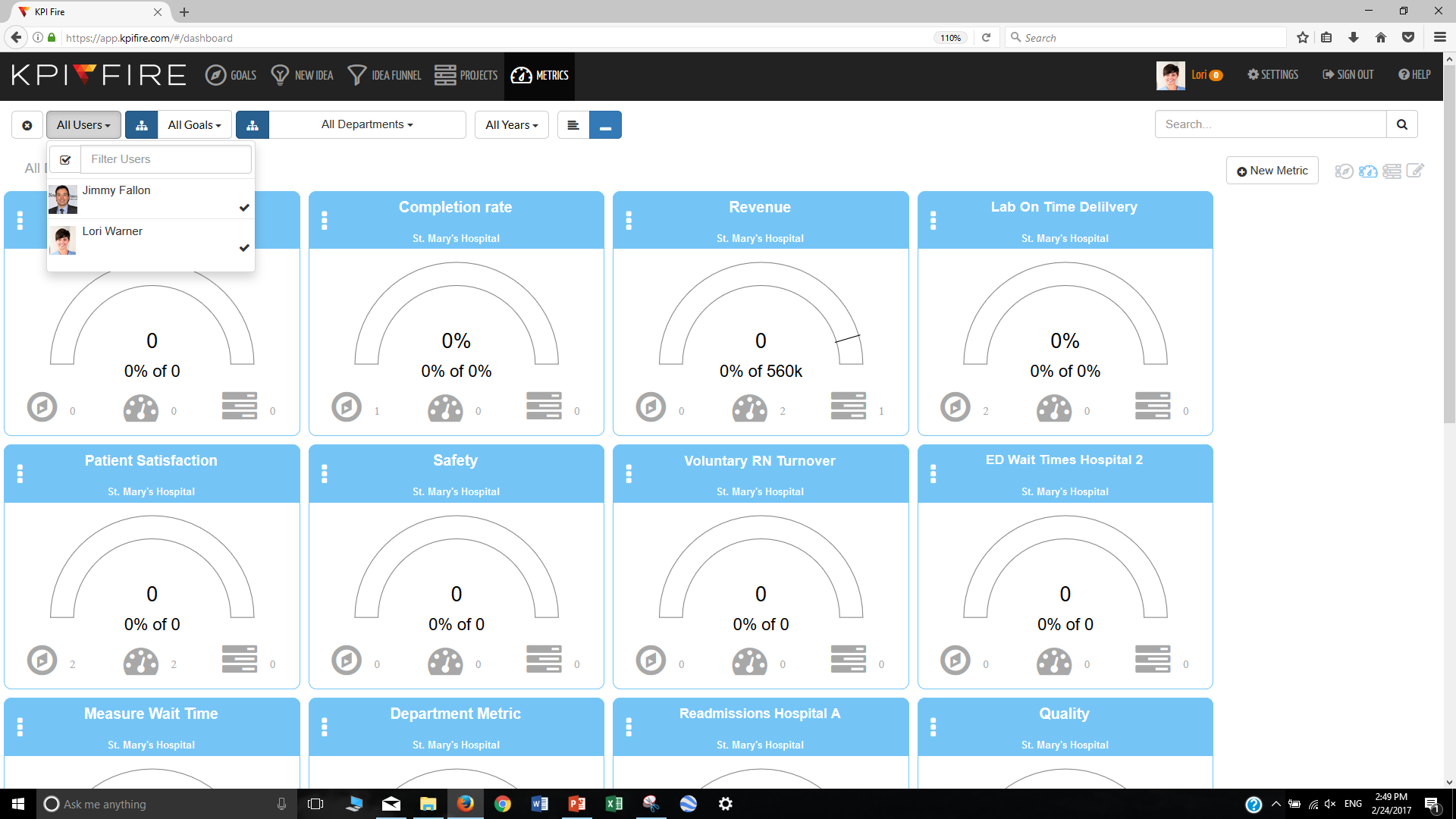 Global Filters Goals
By selecting a goal you can display all of the metrics or projects associated to it
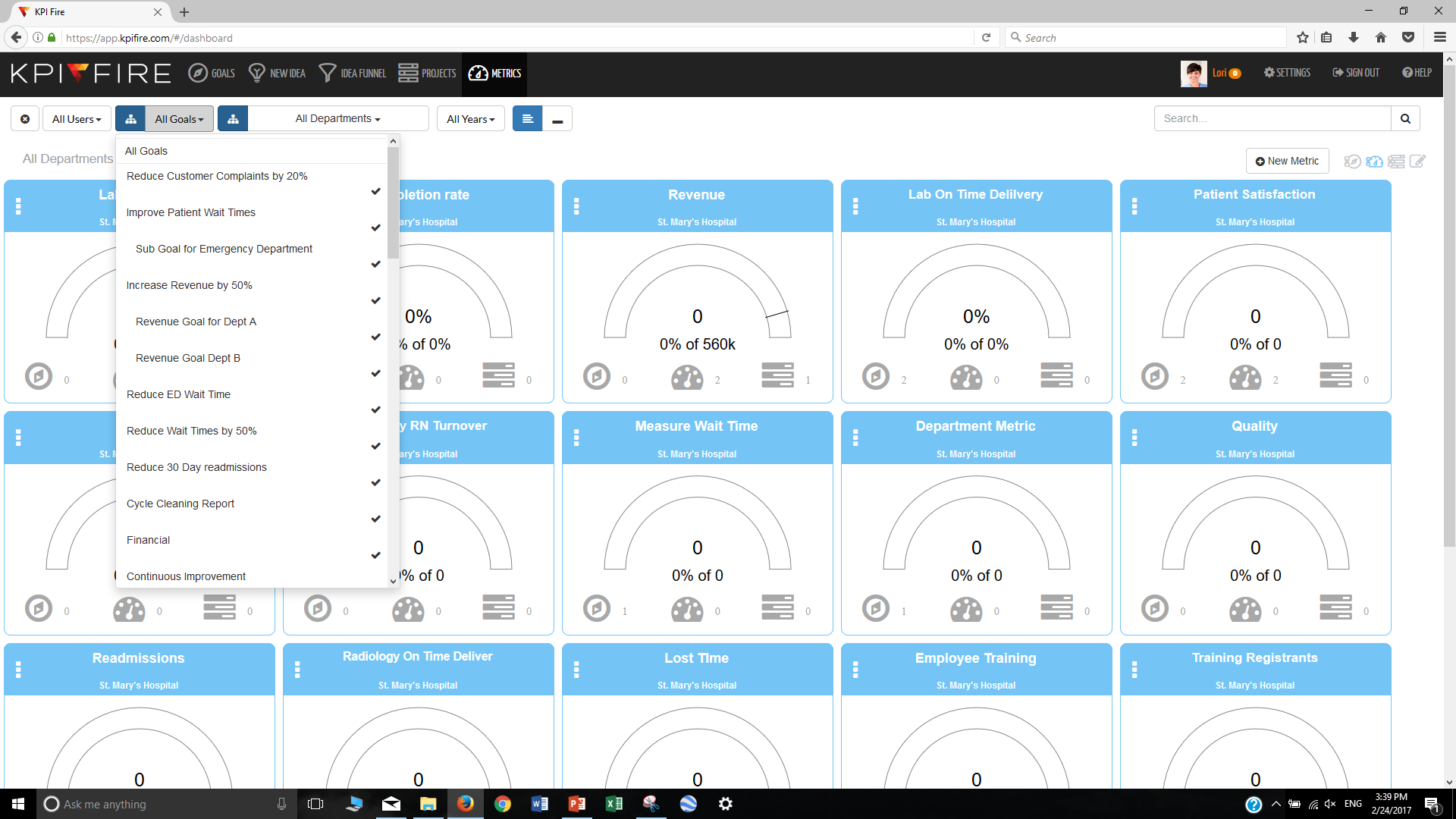 Global Filters Departments
This filter allows you to show metrics, projects and goals for each department
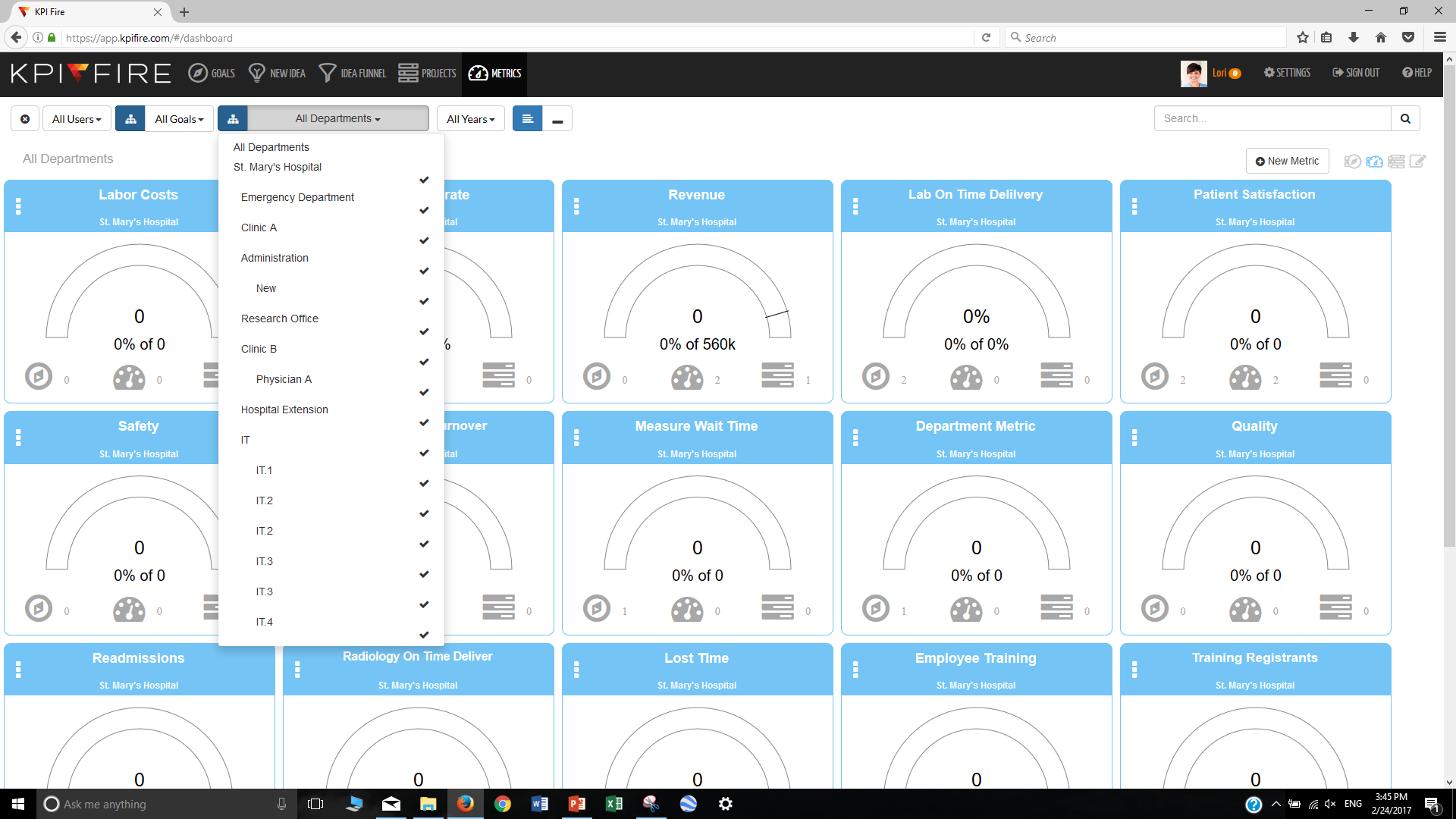 Global Filters Year
For goals and projects active for the year selected the tile will be displayed.
For metrics the tile will display data from the selected year.
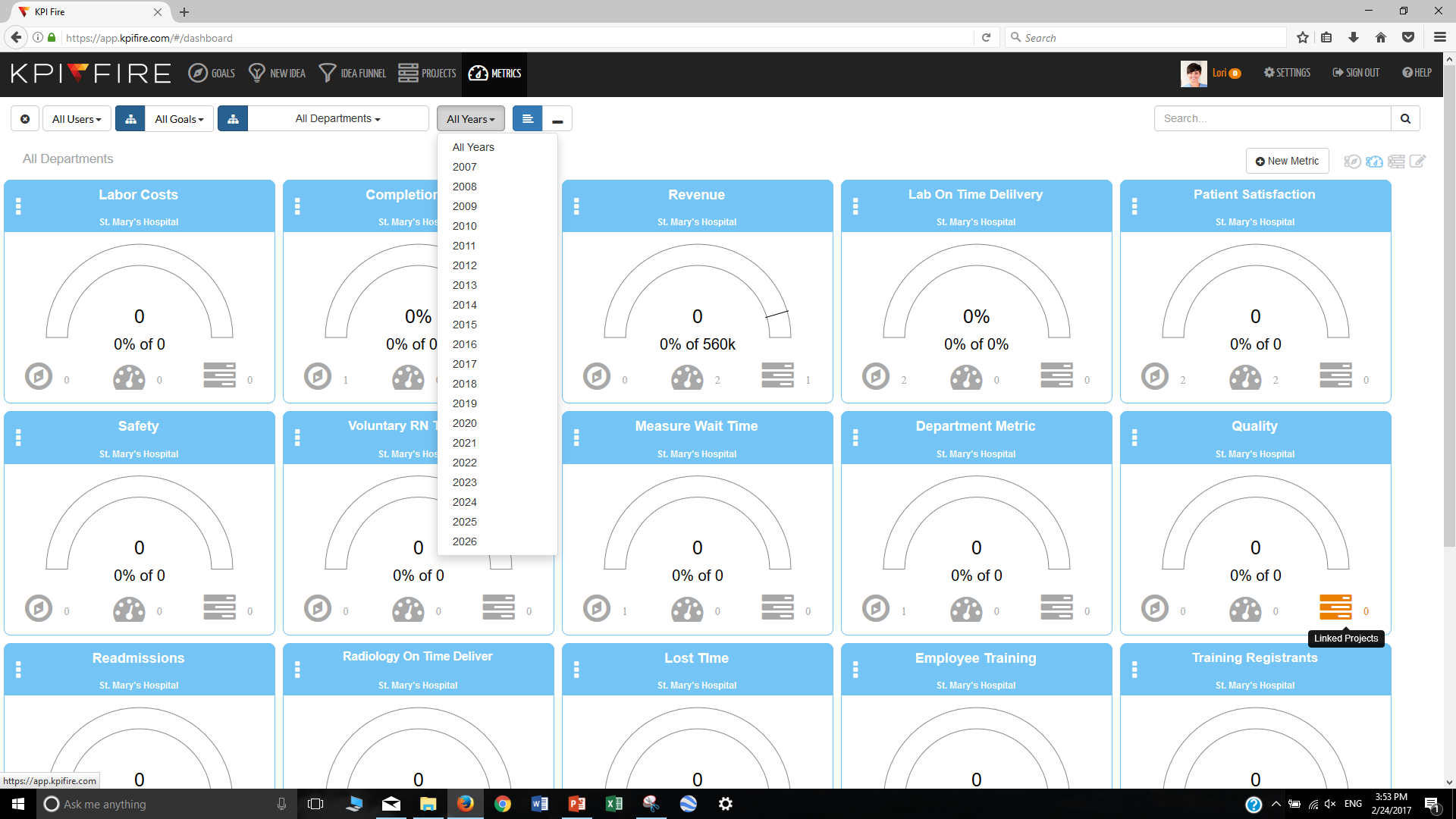 Global Filters Hierarchical vs Flat View
Hierarchical view shows only the parent metrics
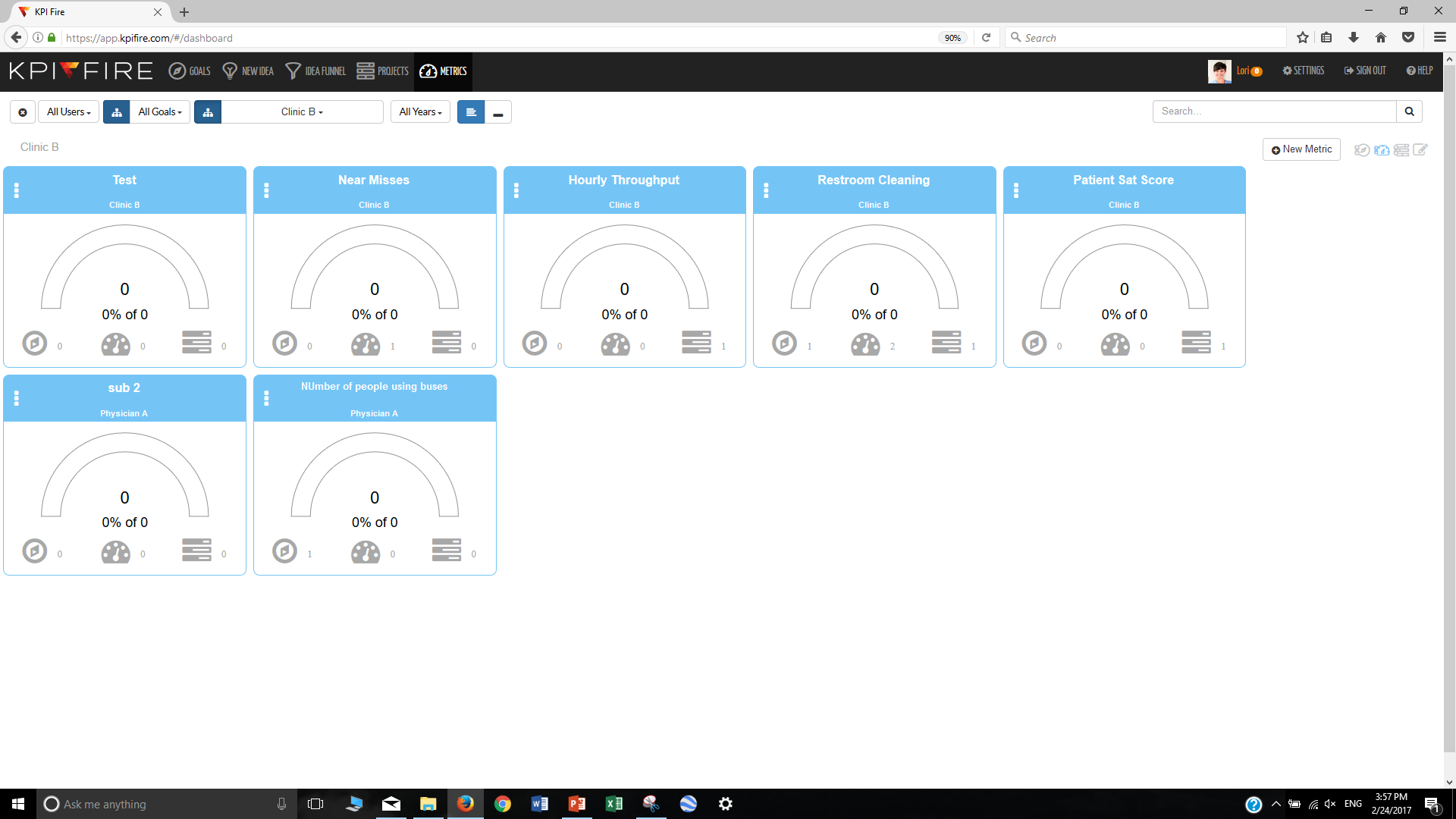 Global Filters Hierarchical vs Flat View
Flat view will also shows the child metrics as well
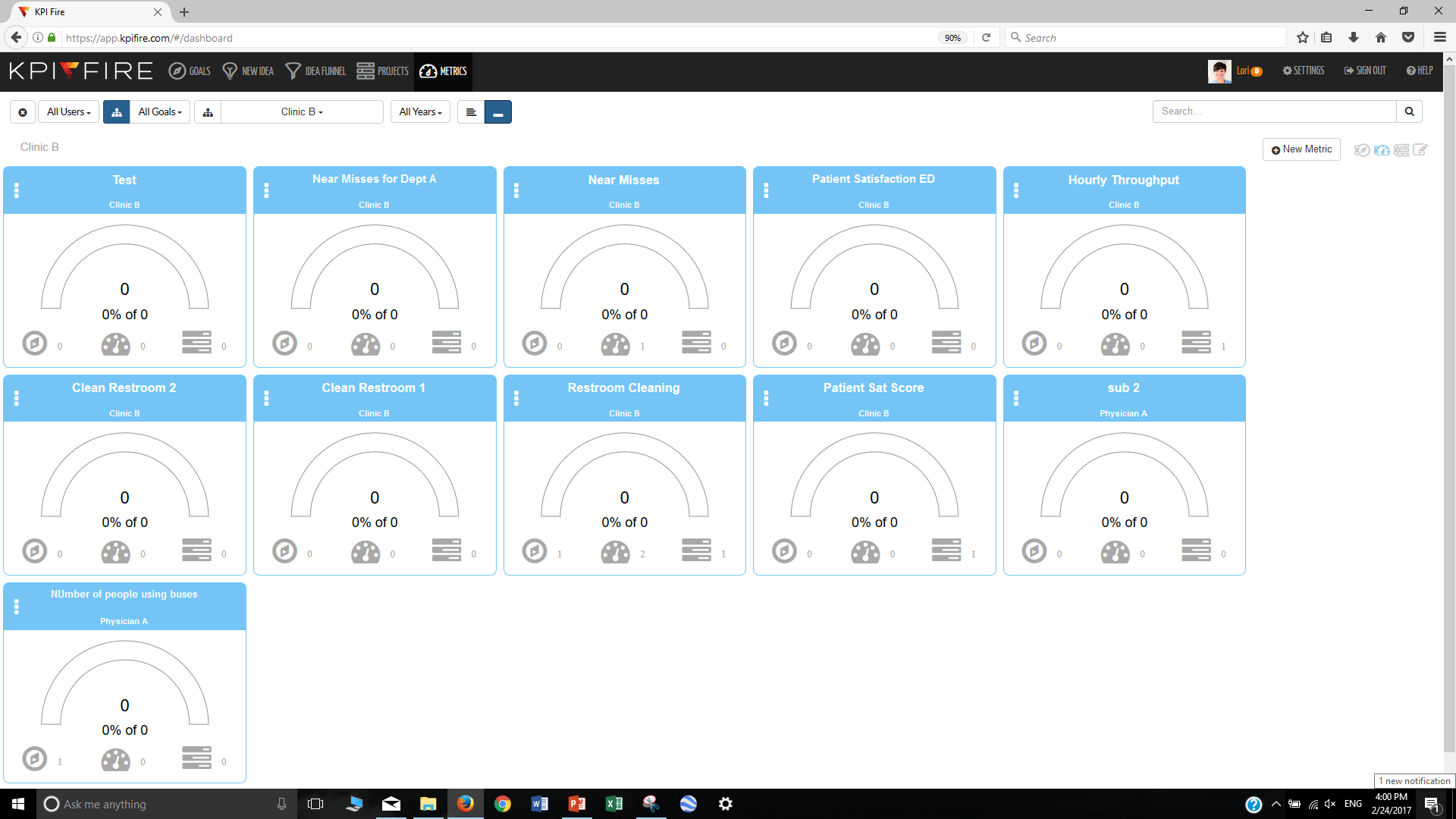